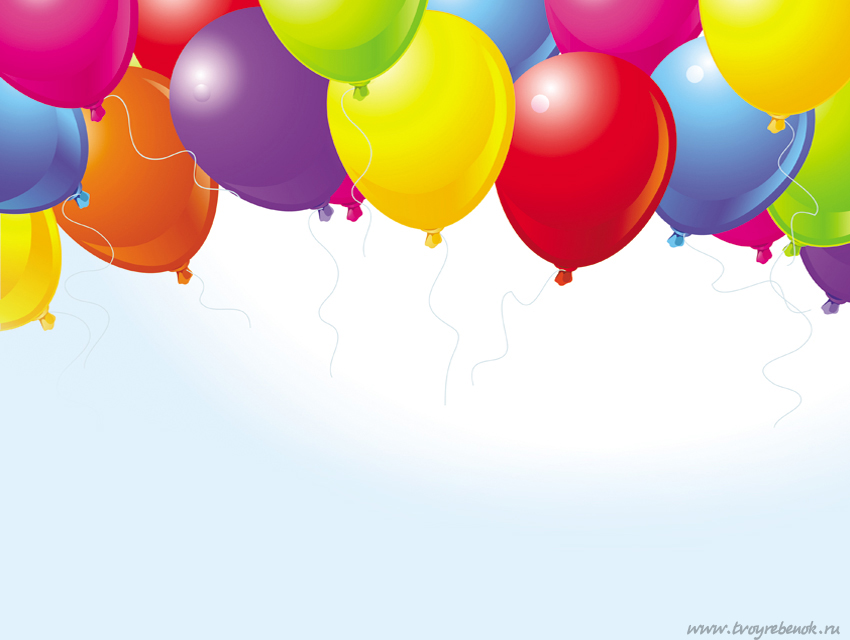 Муниципальное бюджетное образовательное учреждение детский сад комбинированного  вида «Сайзанак» с.Хайыраканский
Образовательная область «Музыка»
Мастер-класс
«Веселые животные»
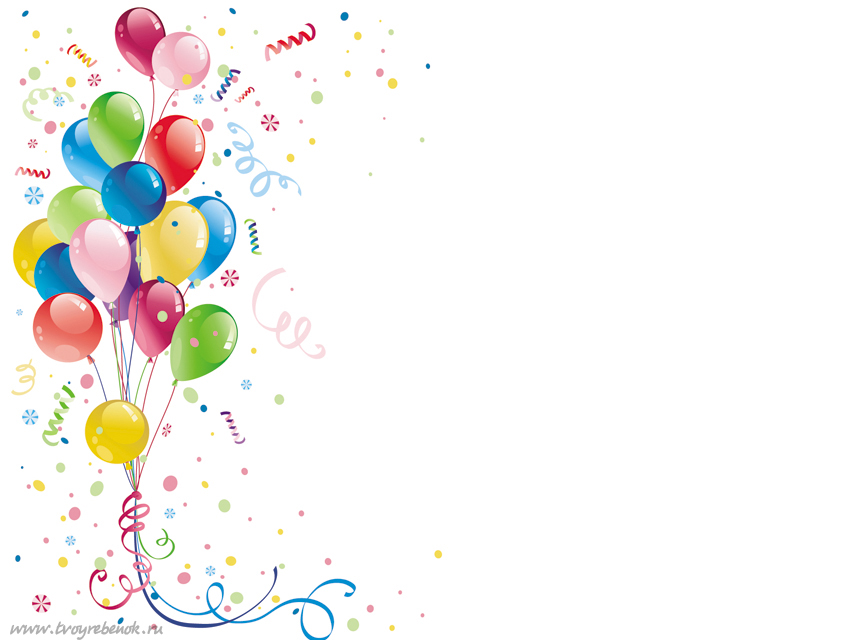 Музыкальный руководитель:
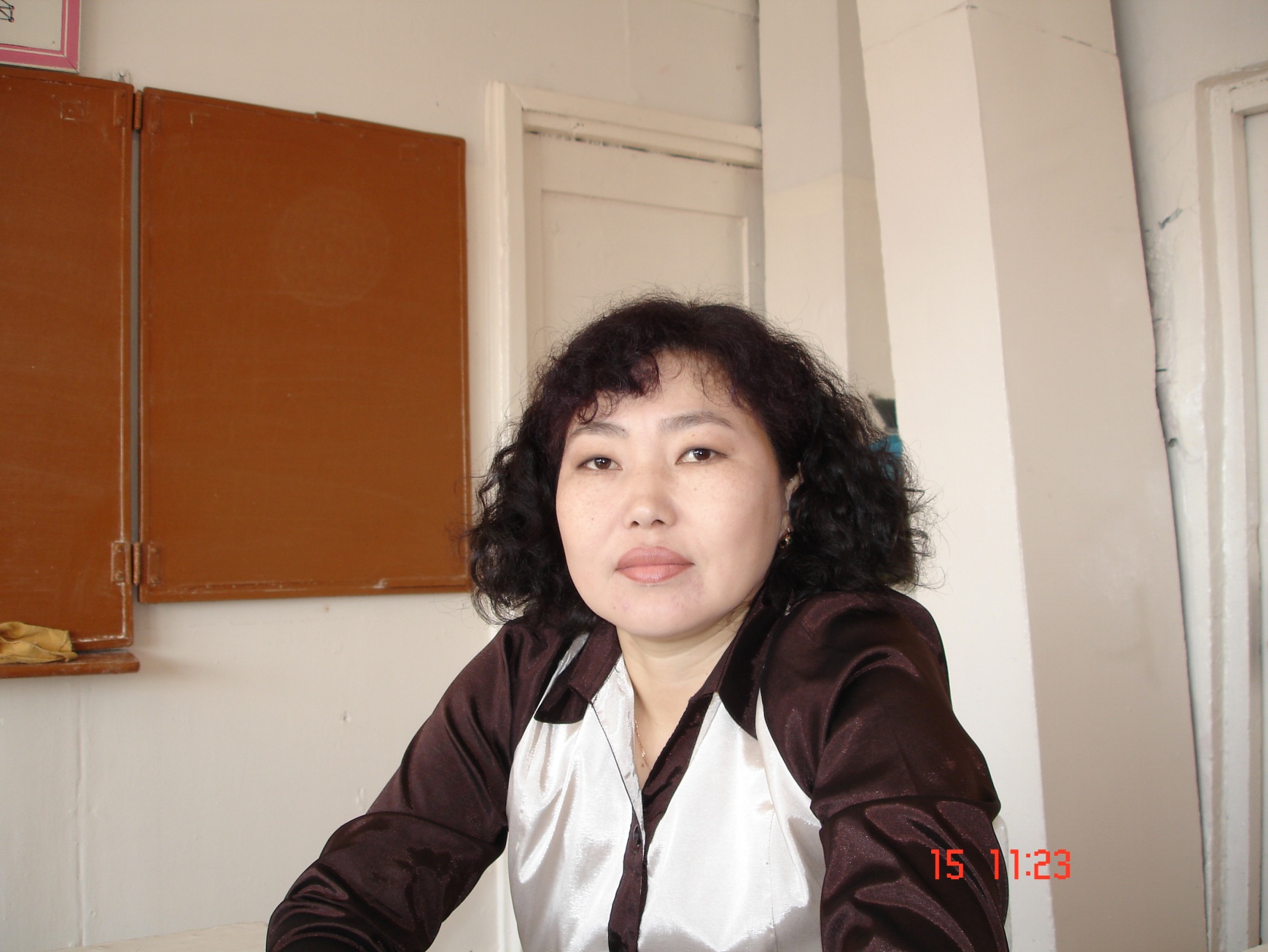 Тоглакпан     Маргарита   
    Маадыр-ооловна
Педагог   I квалификационной категории
Педагогический стаж :  17 лет
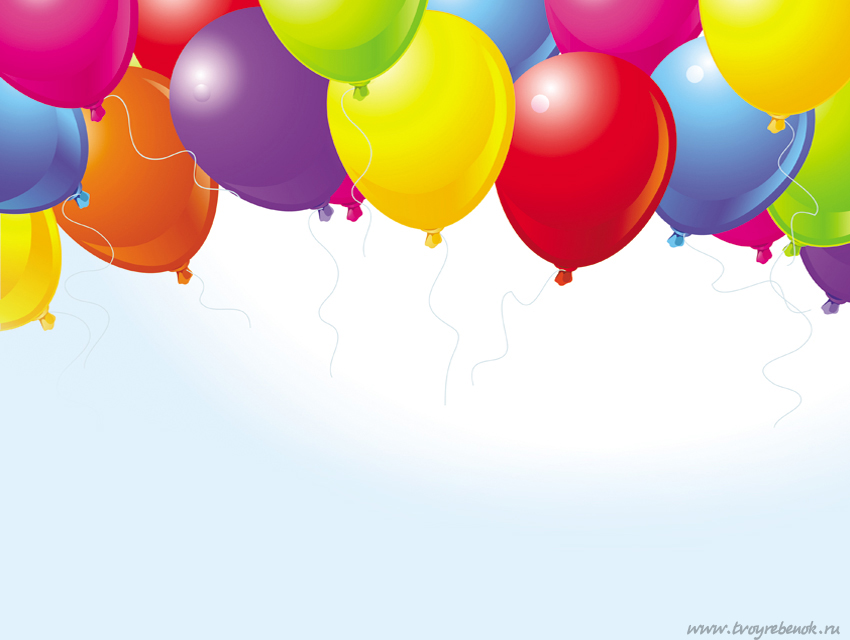 Цель: Развитие музыкальных 
              способностей через организацию  
              интегрированных форм детской 
             деятельности на основе интереса.
Оборудование: шумовые музыкальные инструменты 
                                (маракасы, барабаны маленькие, бубны),   
                                атрибуты  животных для инсценирования 
                                песни.
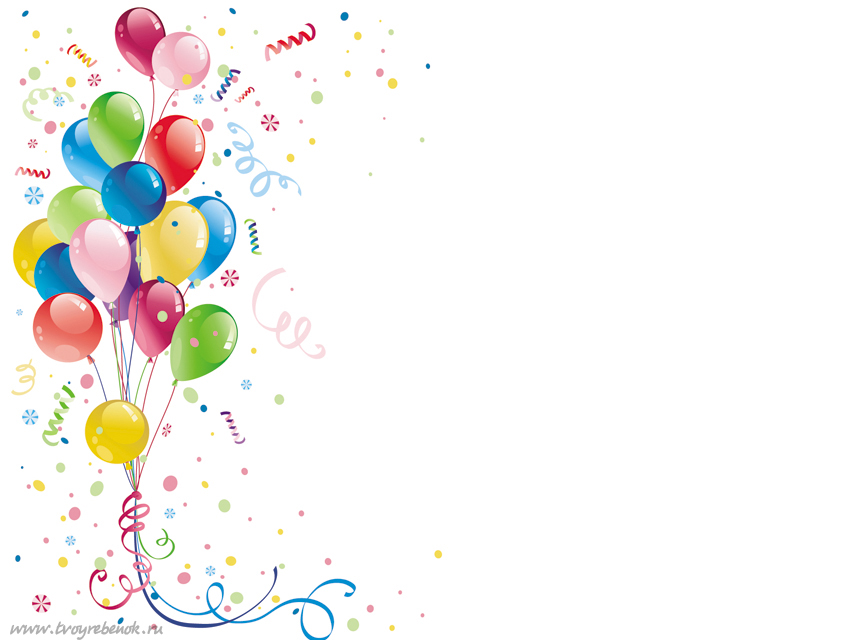 Игровое упражнение "Музыкальное эхо"
Цель: создание у детей соответствующего настроения, желания петь, раскрепощает детей, снимает напряжение
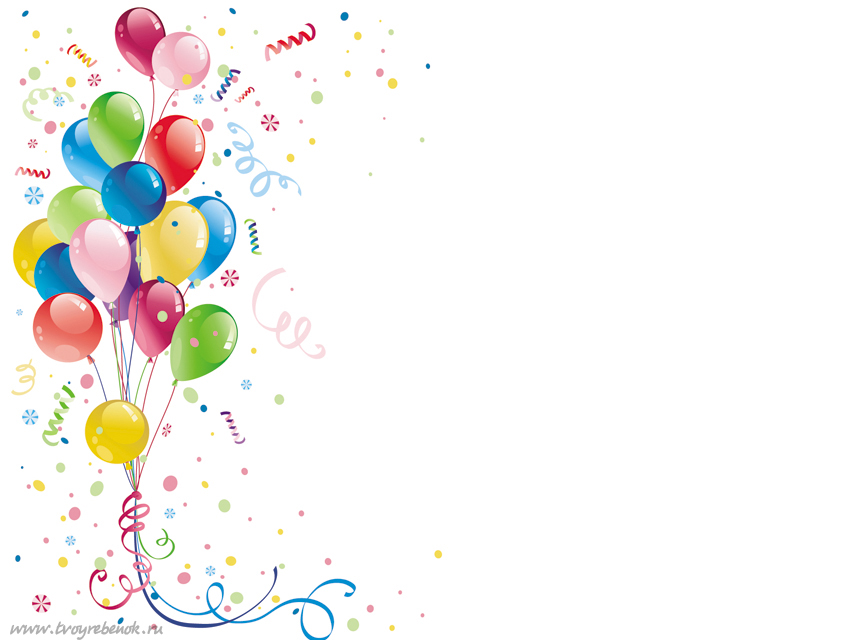 Приветствие
Вы друг другу улыбнитесь (смотрят друг на друга вправо-влево)
Здравствуйте!
И сейчас же подружитесь 
(берут друг друга за руки)
Здравствуйте! (пропевают)
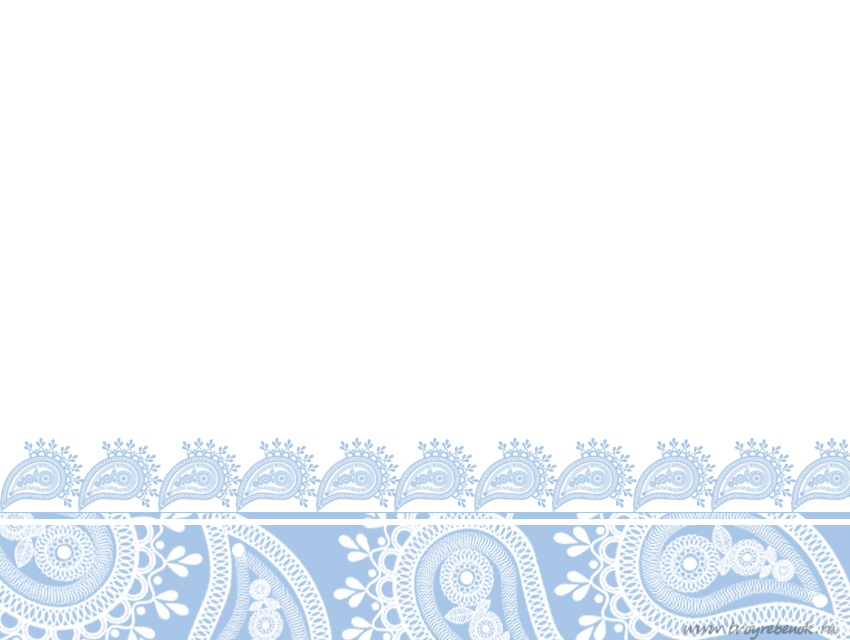 Собирайся, детвора!                            Ра! Ра!
Начинается игра!                                 Ра! Ра!
Да ладошек не жалей!                         Лей! Лей!
Бей в ладоши веселей!                        Лей! Лей!
Как поёт в селе петух?                         Ух! Ух!
Да не филин, а петух?                            Ух! Ух!
Вы уверены, что так?                           Так! Так!
А на самом деле – как?                         Как? Как?
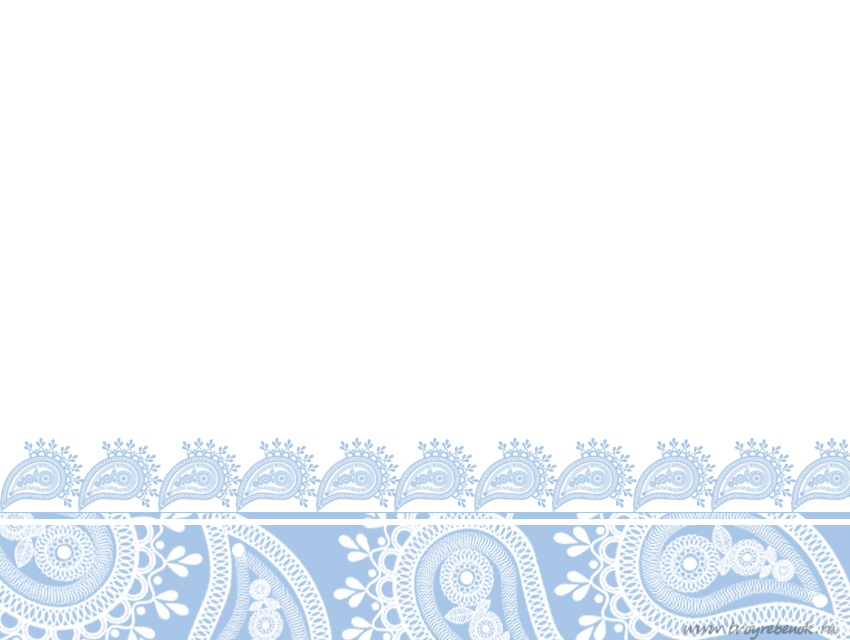 Это – ухо или нос?                                  Нос! Нос!
Или, может, сена воз?                             Воз! Воз!
Это локоть или глаз?                               Глаз! Глаз!
А вот это что у нас?                                 Нас! Нас!
Вы хорошие всегда?                                Да! Да!
Или только иногда?                                 Да! Да!
Не устали отвечать?                                 Чать! Чать!
Попрошу вас помолчать.                         ? ?
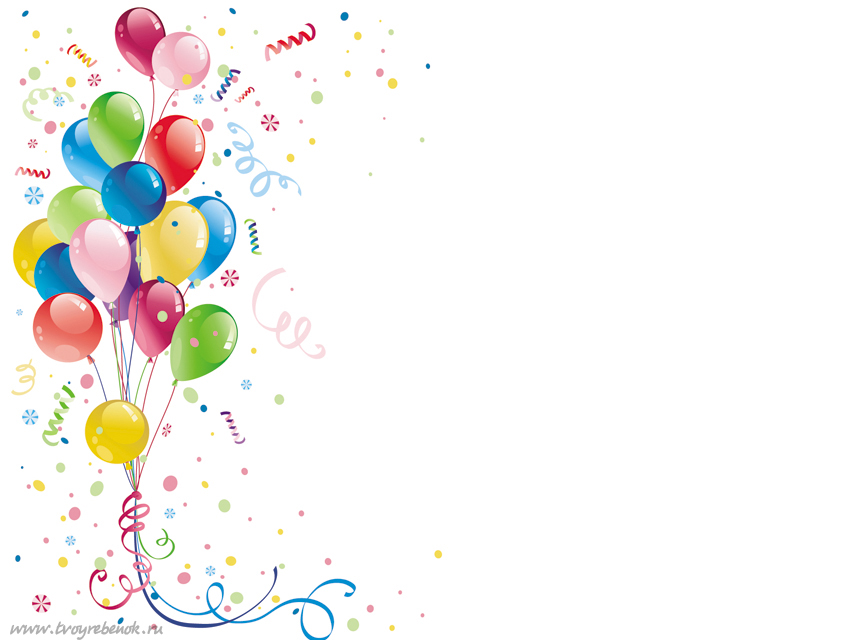 Игра «Хор веселых животных»
Цель: научить импровизировать, инсценируя песню, научить  перевоплощаться в любимых  домашних  животных (мимические движения, жесты, речевое дыхание).
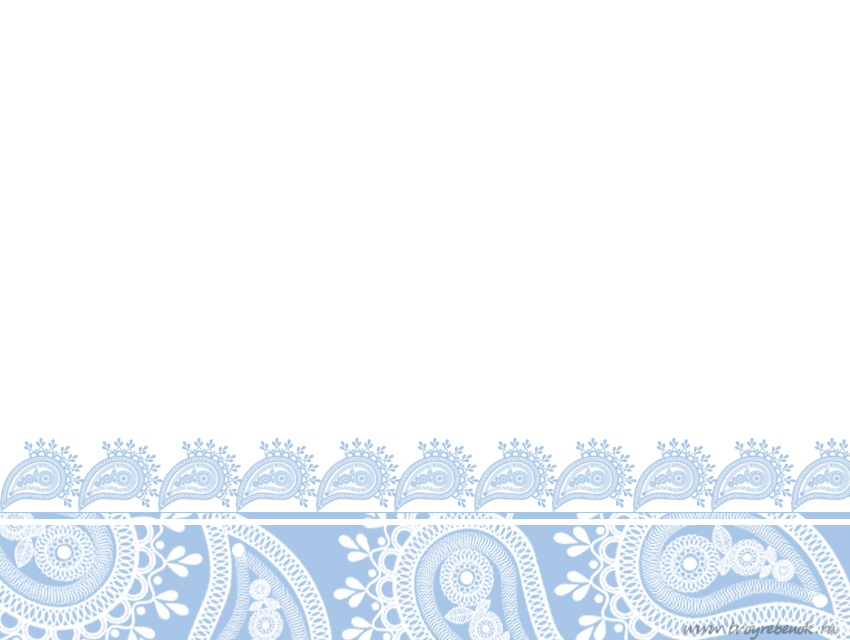 1.  Споем знакомую песенку каждый на своем языке животного!
Мелодия песни «В траве сидел кузнечик» В.Шаинского
2.  С шумовыми инструментами.
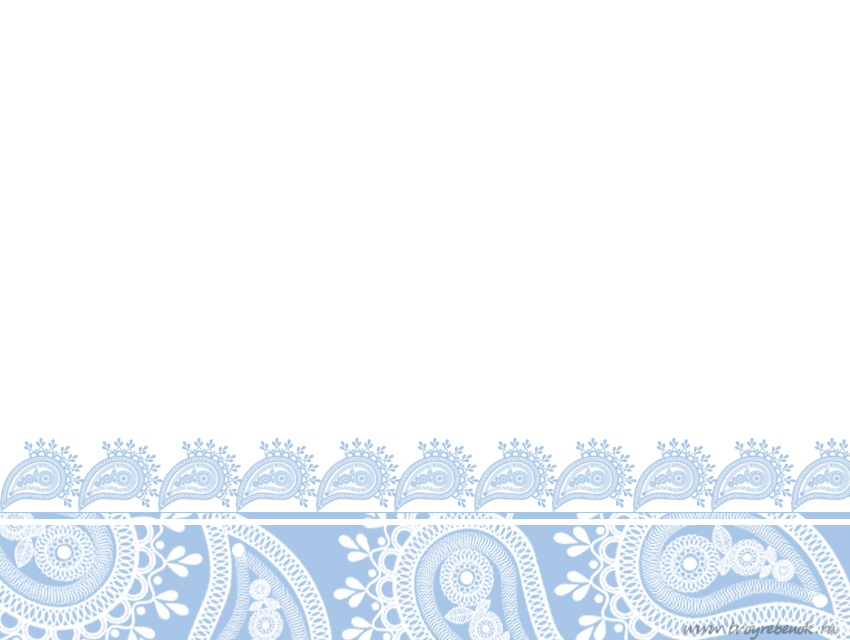 3 . А теперь попробуем спеть эту песню, сделав рот: 
трубочкой, а кончик языка быстро двигается из уголка в уголок рта (вибрато кончиком языка);
изображая языком цоканье лошадки;
 фырчалка (вибрато губами «тпру-у-у») (используется логоритмические  упражнения в пении).
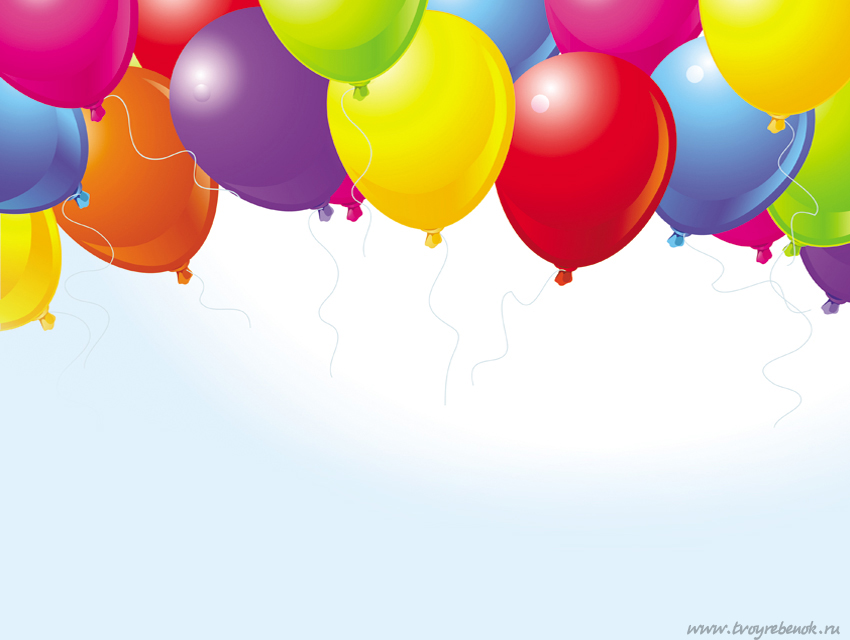 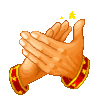 Молодцы!!!
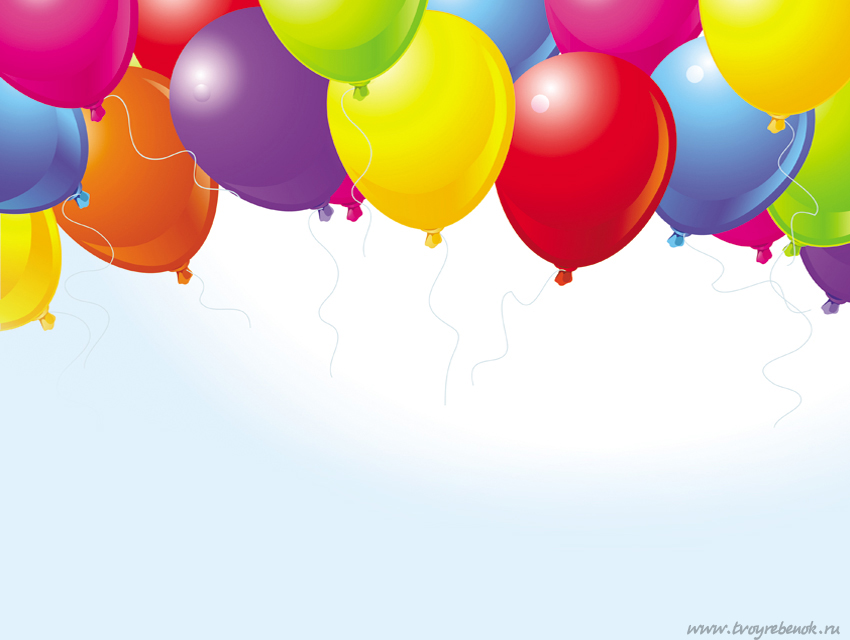 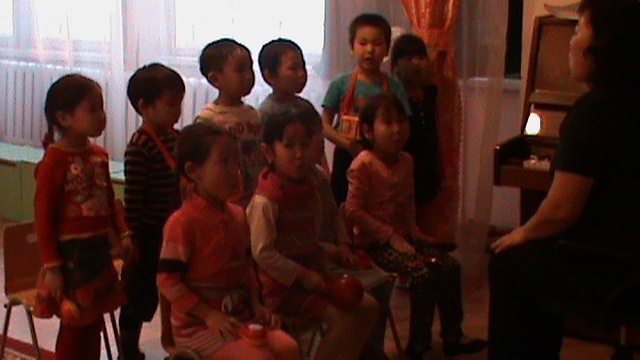 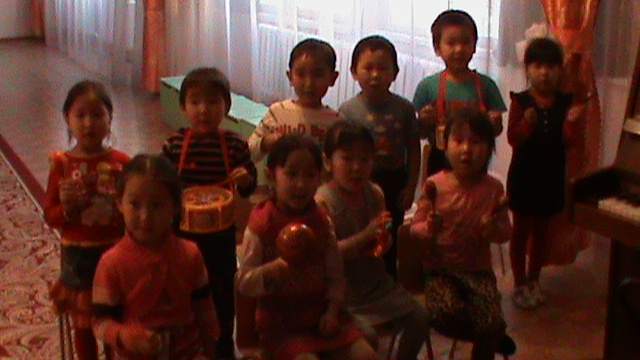 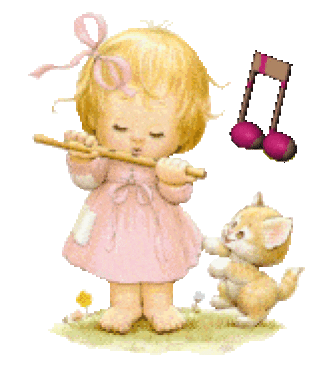 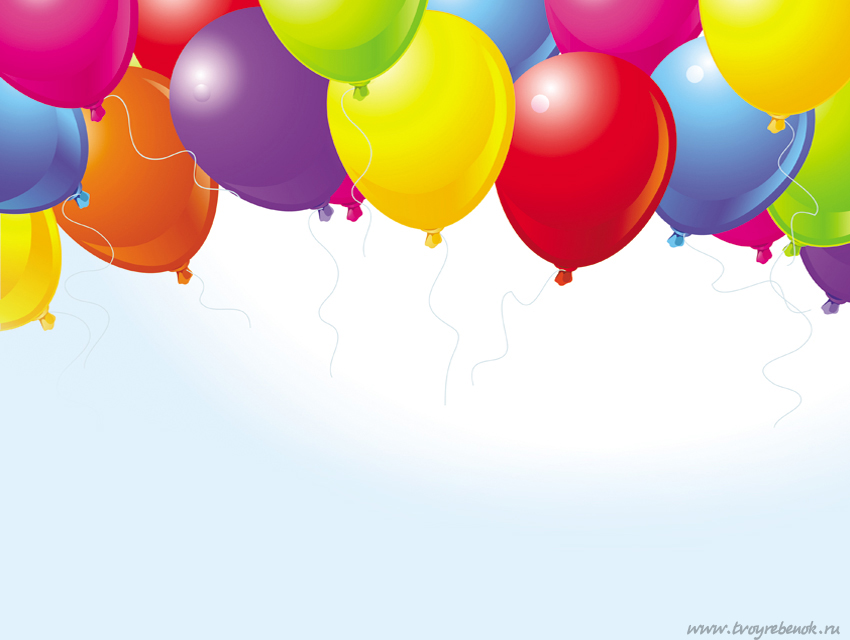 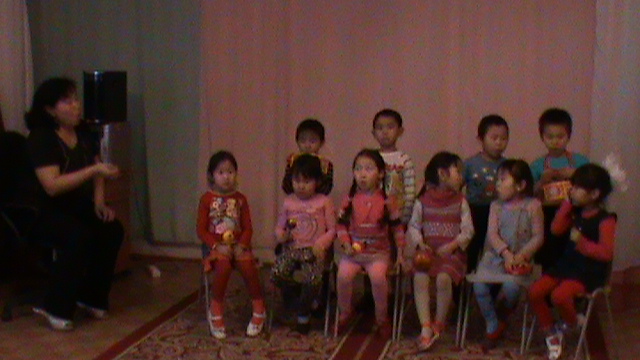 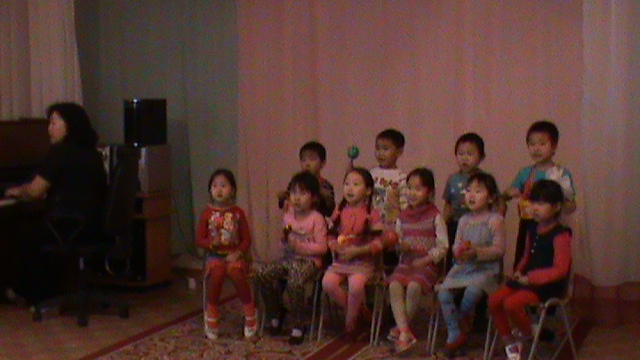 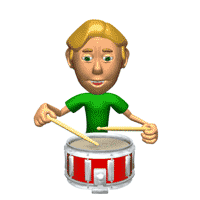 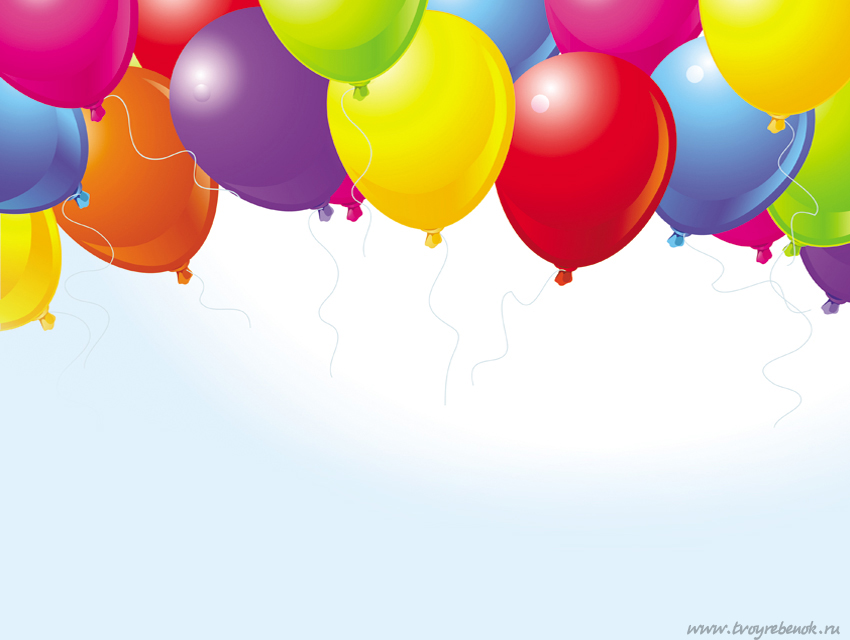 СПАСИБО!